AYUNTAMIENTO DE TUXTLA GUTIERREZ
Presupuesto
 Ciudadano 
2023
Que es el Presupuesto Ciudadano
El presupuesto, ciudadano es un documento mediante el cual se da a conocer de forma clara y sencilla lo que en el año se va a recibir y donde se ejercerá el gasto público.
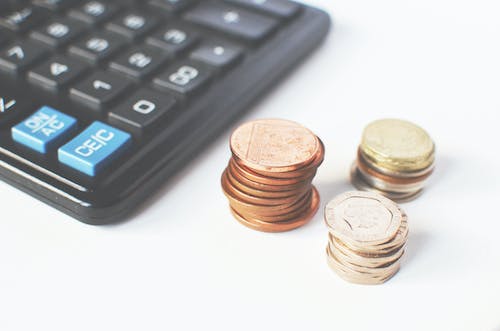 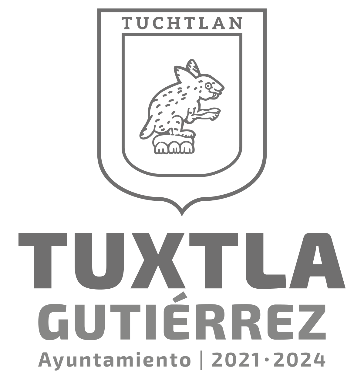 Importancia de la Ley de Ingresos
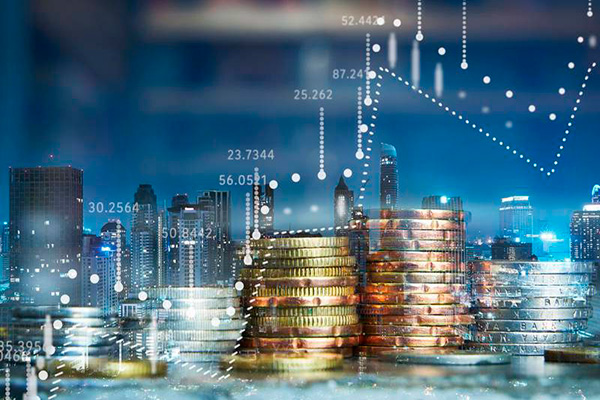 La Ley de Ingresos es una estimación normativa de los ingresos que obtendrá el Municipio de Tuxtla Gutiérrez.

Se elabora y presenta al Congreso del Estado con fecha límite al 31 de Agosto de cada ejercicio.

La vigencia de este documento es de un año, y se diseña de acuerdo a las normativas y necesidades del Ayuntamiento.

La importancia de la Ley de Ingresos radica en que es el documento que respalda los conceptos bajo los cuales se prevé obtener recursos financieros para llevar a cabo los gastos operativos y funcionales del Municipio y dar cumplimiento a las metas y objetivos establecidos.

El Plan Municipal de Desarrollo esta elaborado por la Secretaria de Planeación Sustentable y está basado en un diagnóstico de las condiciones sociales, económicas y demográficas del municipio.
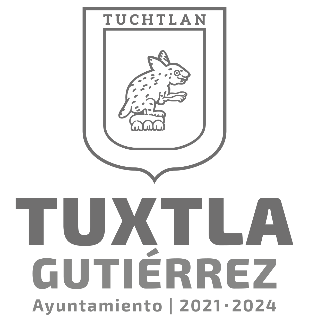 De donde se obtienen los Ingresos
Ingresos Municipales 

$2,931,011,975.00
Ingresos de Libre Disposición

 $2,265,615,350.00
Ingresos Etiquetados


 $665,396,625.00
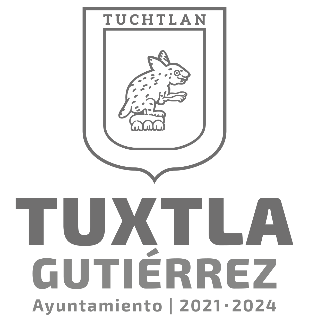 Ingresos
Ingresos Propios 

Son todos  aquellos ingresos que percibe el
 municipio  por las contribuciones  de los 
ciudadanos en materia de impuestos, 
derechos, aprovechamientos.
Ingresos de Libre Disposición


Los Ingresos de Libre Disposición, son aquellos  ingresos que percibe el municipio por el cobro de impuestos, derechos, productos y aprovechamientos, así como por los que recibe de la Federación Ramo 28
Participaciones Federales (Ramo 28)

Son todos aquellos que recibe el municipio de la
Federación, por las contribuciones de los ciudadanos
en materia de IVA, ISR, IEPS y otros impuestos.
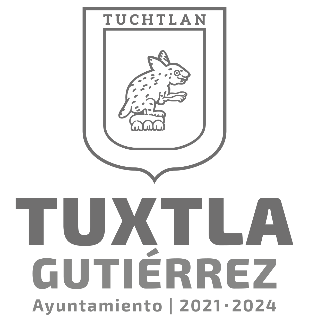 Ingresos
Ramo 33

Recursos destinados a las necesidades específicas de:
Educación, Infraestructura básica y educativa, programas
alimenticios y de Seguridad Social.
Ingresos Etiquetados

Los Ingresos Etiquetados son todos aquellos recursos que provienen del Ramo 33 y los que corresponden a los convenios que celebra el H. Ayuntamiento con la Federación y/o el Estado.
Convenidos

Son aquellos que provienen del ramo 33 y los que
corresponden a los convenios celebrados entre la 
Federación y/o el Estado con los Ayuntamientos.
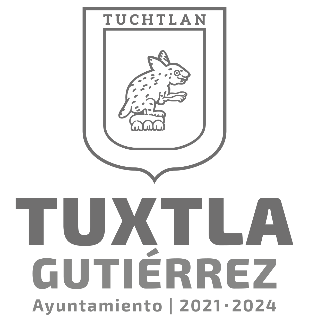 www.themegallery.com
Ingresos 2023
$ 346,242,722.00
$  1,000.00
$ 54,361,572.00
$  53,792,015.00
$  137,270,304.00
$ 1,446,221,906.00
$  165,347,639.00
$  4,868,878.00
$ 19,211,287.00
$ 13,626,368.00
$ 13,268,007.00
$ 2,332,806.00
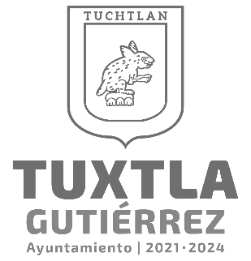 $ 9,070,846.00
$ 665,396,625.00
Presupuesto de Egresos y su Importancia
El Presupuesto de Egresos es un instrumento operativo, de orden presupuestal y de planeación.

Permite al Municipio anticipar y programar los recursos necesarios para ejercer sus funciones y dar cumplimiento a la prestación de servicios públicos y políticas públicas. 

Es elaborado anualmente y en el se establece detalladamente el monto estimado para cada capítulo de gasto.

El Presupuesto de Egresos y el Presupuesto de Ingresos, son elaborados a partir de las características del Municipio, la actividad económica preponderante, la extensión de su territorio, las actividades prioritarias de sus habitantes, la amplitud de sus servicios públicos, la forma de distribución de la población, la prioridad de la obra pública y de la deuda publica.

La importancia de este documento normativo, obliga al    Gobierno municipal a erogar moderadamente y eficientemente los recursos aprobados.
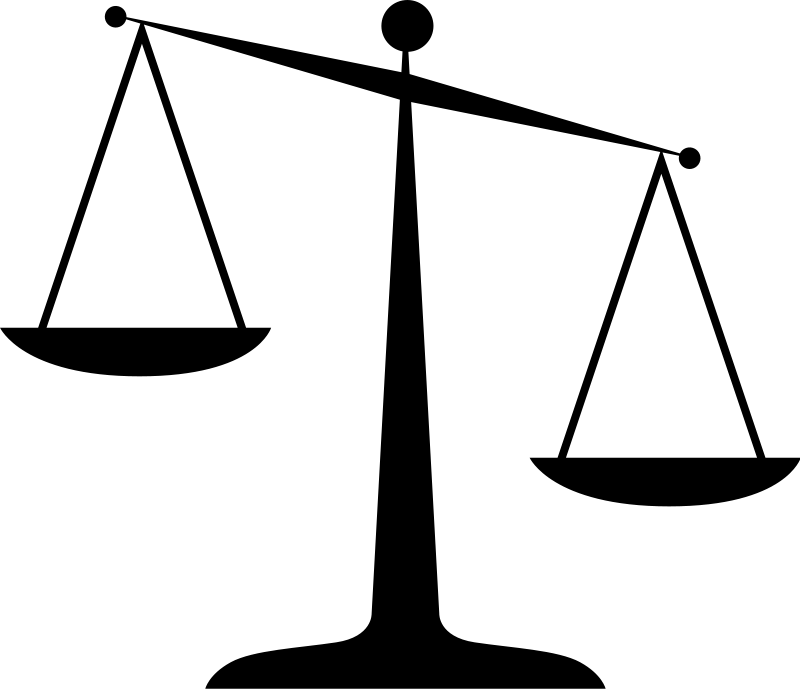 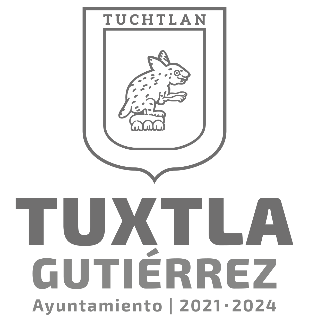 Presupuesto de egresos
Ejercicio
 y Control
Programación
Seguimiento
Evaluación
Presupuestación
Planeación
Rendición de cuentas
Se calculan los ingresos estimados en la ley de ingresos, es decir, los recursos para financiar el gasto público. De esta forma, se deriva el presupuesto de egresos, en el que se describen la cantidad, la forma de distribución y el destino de los recursos públicos del municipio.
Una vez aprobado el presupuesto de egresos por la legislatura, la responsabilidad de los recursos públicos corresponde a todos los entes y dependencias que les fueron asignados recursos ejercerlos conforme a las reglas establecidas en distintas leyes y conforme a un calendario determinado
En México, las leyes establecen un sistema de evaluación de desempeño, el cual consiste en un conjunto de elementos metodológicos que permiten realizar una valoración objetiva del desempeño de los programas presupuestarios.
Consiste en un análisis sistemático y objetivo de las políticas públicas y los programas. El propósito de la evaluación es determinar la si la asignación de recursos fue pertinente y se lograron los resultados esperados, así como su eficiencia, eficacia, calidad, impacto y sostenibilidad.
Se definen los programas presupuestarios (recursos necesarios para cumplir funciones específicas) que tendrán a cargo las dependencias y entidades.
Esta última fase consta de dos elementos principales1: a. Dar cuenta de los resultados del ejercicio de los recursos públicos. b. Corregir deficiencias y aplicar sanciones y después de la ejecución de los recursos. El fin último de la rendición de cuentas en los recursos públicos es informar y justificar cada peso gastado a los ciudadanos.
Tiene como propósito concretar la visión de desarrollo social, económico y político del Municipio. En esta etapa se realiza el cruce de los recursos necesarios y disponibles, con los grandes objetivos y metas que contemplan los planes de desarrollo y otros programas
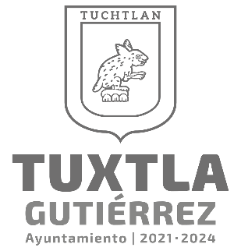 El presupuesto se organiza a partir de las 
clasificaciones Administrativa, Funcional, Economica 
y por Objeto del gasto
Economica
(Tipo de gasto)
Administrativa
(Quien lo gasta)
$2,931,011,975.00
Text
Funcional
(Para que se gasta)
Por Objeto del Gasto
(En que se gasta)
Clasificación del Presupuesto
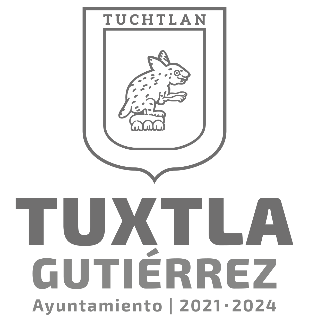 Administrativa
Administrativa
(Quien lo gasta)
Indica que dependencia o dirección va a ejercer el gasto.
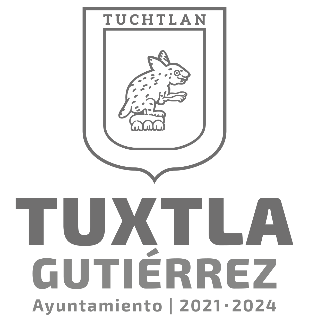 Funcional
Se refiere a qué programas va a ir dirigido el recurso de acuerdo a las funciones que se realicen, el presupuesto se destina en la provisión de bienes y servicios para lograr el bien común de la ciudadanía.
Funcional
(Para que se gasta)
$ 1,221,696,786.42
Gobierno
$ 778,440,517.37
Desarrollo Social
$2,931,011,975.00
$ 101,701,046.21
Desarrollo Economico
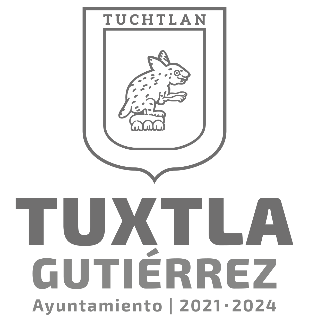 $ 829,173,625.00
Otras no Clasificadas
Economica
Economica
(Tipo de gasto)
Gasto
Corriente
Gasto de 
Capital
Amortización de la Deuda
Pensiones
Participaciones
$2,648,086,975.00
$ 214,925,000.00
$ 68,000,000.00
$ 0.00
$ 0.00
El gasto programable del sector público se divide en gasto corriente y gasto de capital. El gasto corriente se refiere a la adquisición de bienes y servicios que realiza el sector público durante el ejercicio fiscal.
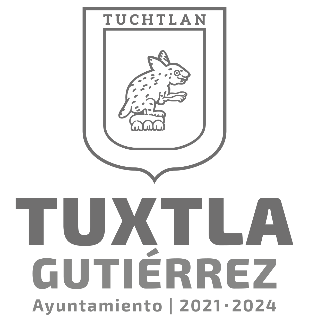 Por Objeto del Gasto
Indica en qué se va a gastar el recurso como un destino final y específico por rubros.
Por Objeto del Gasto
(En que se gasta
Servicios Personales
Materiales y Suministros
Servicios Generales
Transferencias, Asignaciones, Subsidios y Otras Ayudas
Bienes Muebles, Inmuebles e Intangibles
Inversión Pública
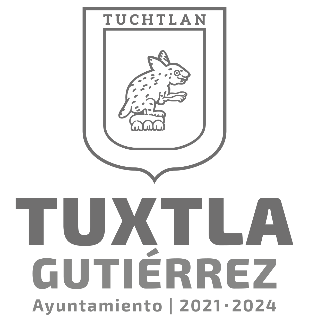 Participaciones y Aportaciones
www.themegallery.com
Deuda Pública
Por Objeto del Gasto
Materiales y Suministros
Transferencias, 
Asignaciones, 
Subsidios y 
Otras Ayudas
Servicios 
personales
Servicios 
Generales
Refiere a los servicios que requiere el ayuntamiento estos servicios incluyen; arrendamiento,  servicios profesionales, servicios financieros, entre otros.
Este capítulo designa los apoyos a instancias municipales como el Sistema para el Desarrollo Integral de la Familia (DIF), Sistema Municipal de Agua Potable y alcantarillado (SMAPA), subsidios, ayudas sociales a personas, entre otros.
Refiere a todos los materiales que requiere el Municipio para su funcionamiento y operación, como es el combustible utilizado en los vehículos del ayuntamiento, uniformes, materiales, herramientas, etc.
Recurso asignado para pagar el sueldo al personal del Municipio, tanto sus remuneraciones como cualquier situación que derive de su relación laboral, contempla el pago de los servidores públicos; el bombero, el policía, el presidente municipal, etc
$ 462,511,840.00
Inversión
 Pública
Participaciones y 
Aportaciones
Bienes 
Muebles, 
Inmuebles e
Intangibles
Deuda 
Pública
Es el recurso asignado para mobiliario y equipo, vehículos, equipos de transporte, y software especializado.
Recurso que otorga el Gobierno Federal, destinado para combatir la marginación, el rezago social, obra pública, profesionalización y capacitación de los servicios públicos.
Recurso asignado a la Obra pública, del Programa de Inversión Municipal, con recursos de Libre Disposición.
Este recurso está asignado para cubrir los intereses y gastos de la deuda pública, así como los  adeudos por ejercicios fiscales anteriores, con recursos de Libre Disposición.
Por Objeto del Gasto
$ 988,794,980.00
Servicios 
personales
Materiales y Suministros
$129,676,200.00
Servicios 
Generales
$501,867,900.00
Transferencias, 
Asignaciones, 
Subsidios y 
Otras Ayudas
$300,457,000.00
Bienes 
Muebles, 
Inmuebles e
Intangibles
$89,925,000.00
Inversión
 Pública
$125,000,000.00
Deuda 
Pública
$665,396,625.00
Participaciones y 
Aportaciones
$129,894,270.00
Transparencia
https://innovacion.tuxtla.gob.mx/informacionfinanciera/portalciudadano/
La transparencia es un instrumento de la rendición de cuentas que los gobiernos deben a sus  ciudadanos, este proceso de evaluación y dirección del actuar gubernamental y en específico de la cuenta pública, requiere de la participación ciudadana, es por ello se pone a disposición este presupuesto ciudadano, con el propósito de brindar información sencilla, hacia dónde dirige el gobierno municipal el recurso público. Una cooperación mutua entre gobierno  y sociedad, que incluye mecanismos de comunicación.

Ahora como ciudadano podrás tener información pública relevante mediante los siguientes redes sociales:
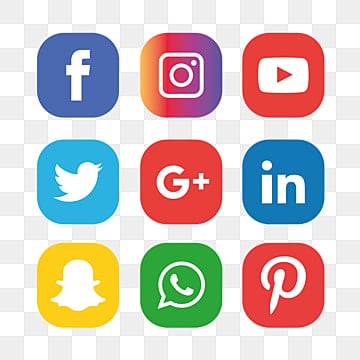 Municipio de Tuxtla Gutiérrez
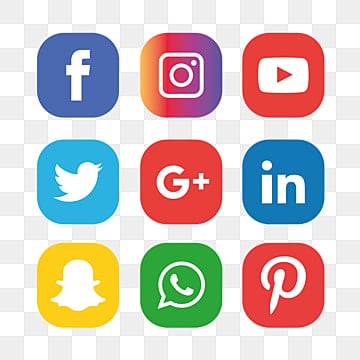 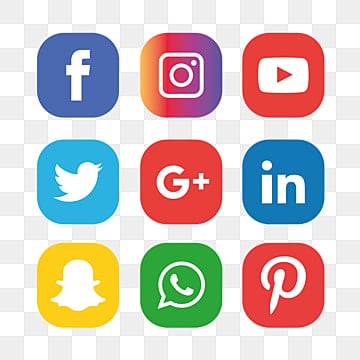